Storyboard Programming
Rishabh Singh and Armando Solar-Lezama
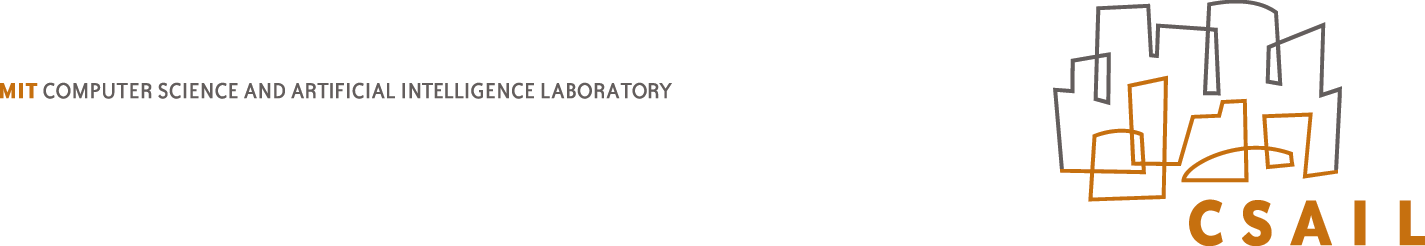 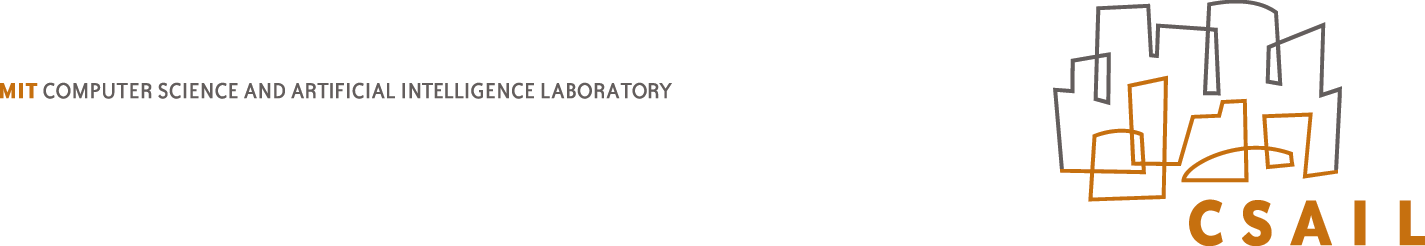 Storyboard Programming
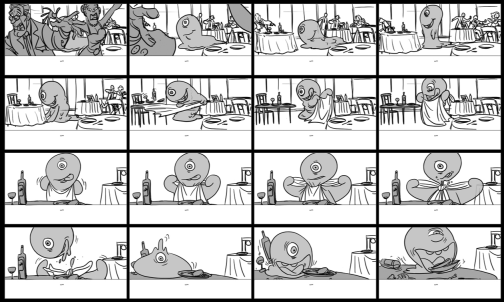 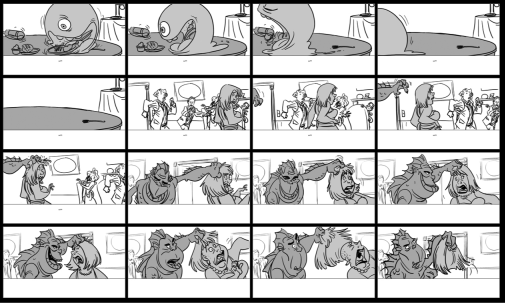 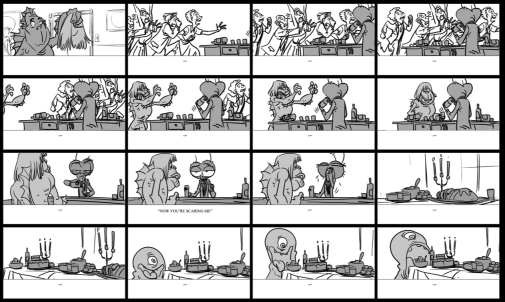 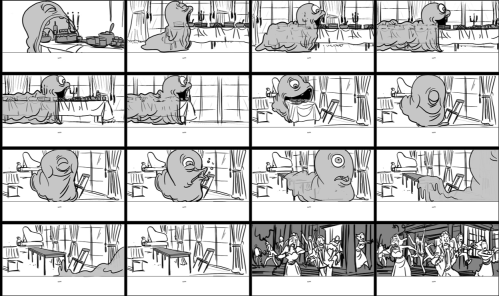 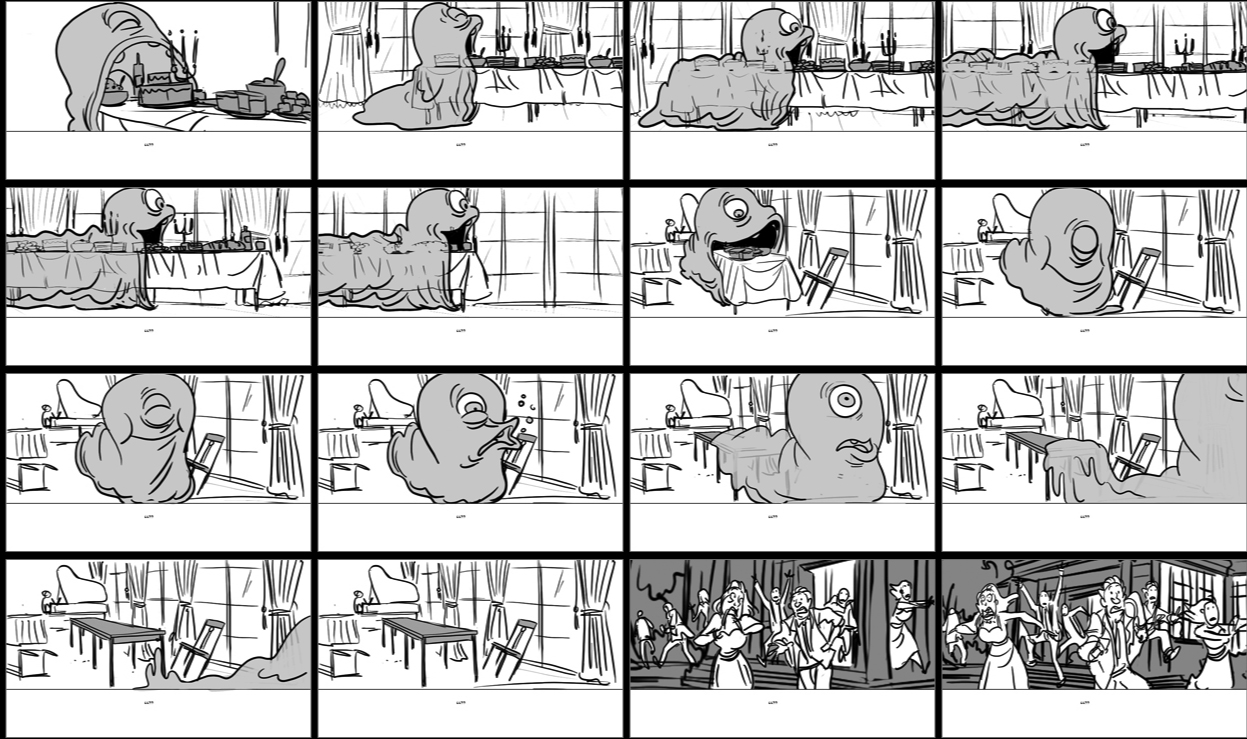 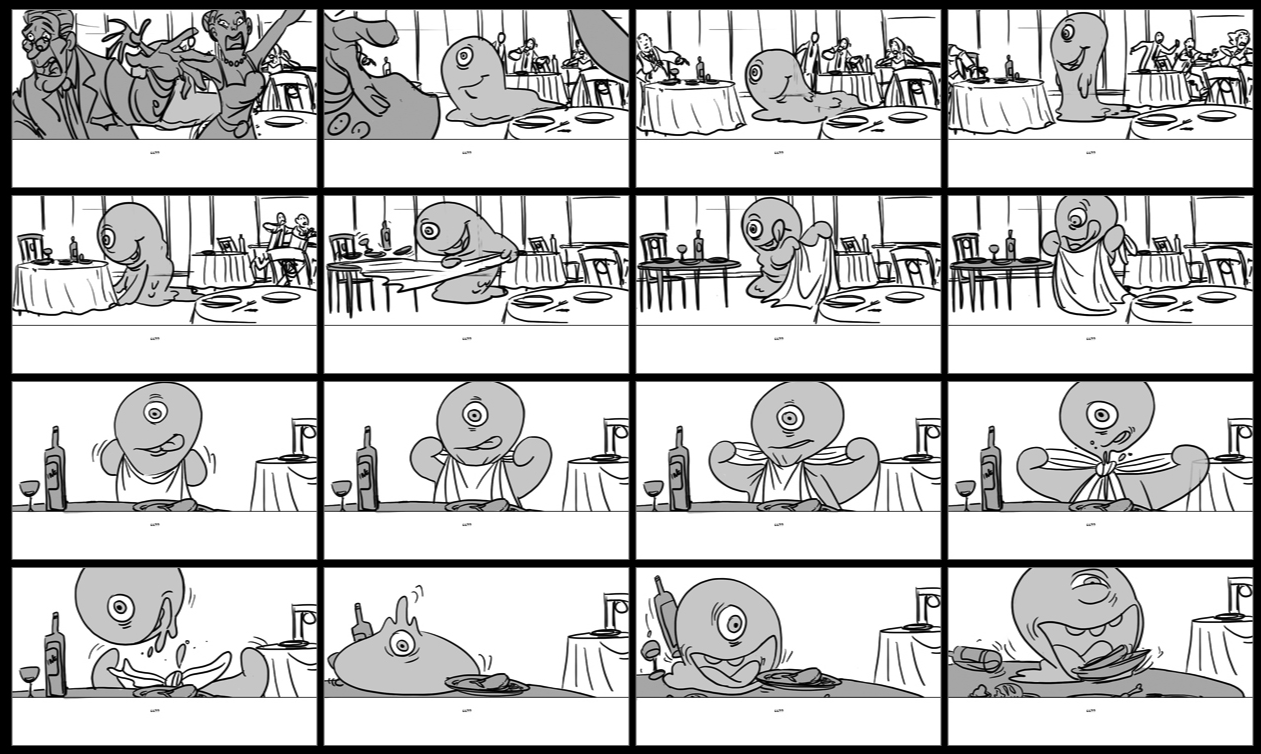 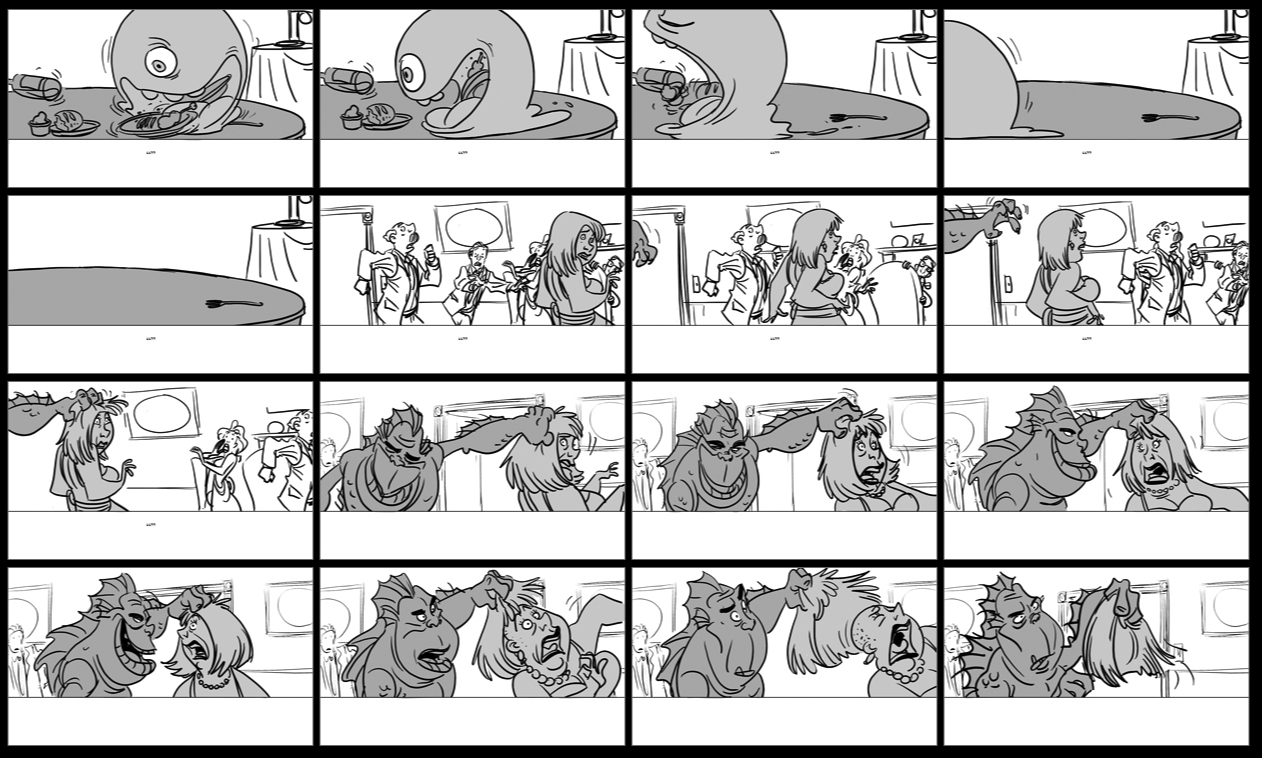 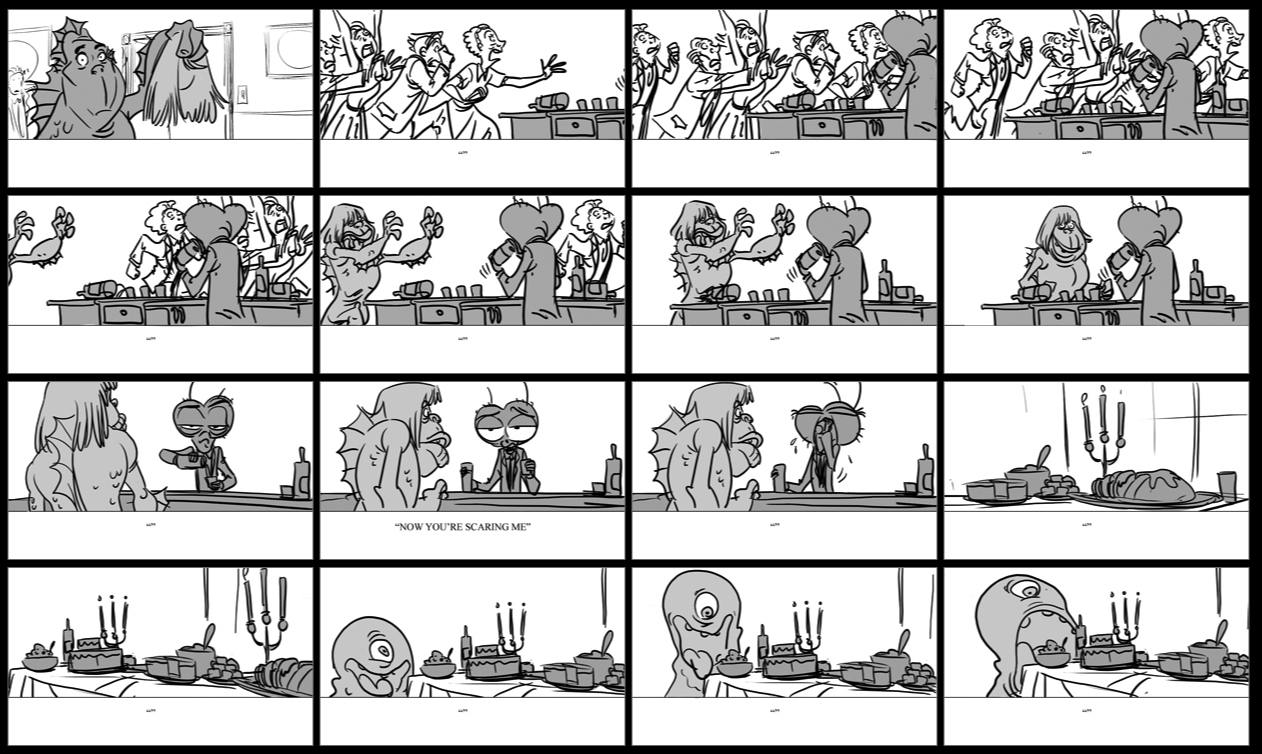 © Nassos Vakalis
Storyboard Programming
x
x
head
head
head
head
x
x
front
front
a
a
b
b
back
back
front
front
a
a
head
head
head
head
front
front
a
a
x
x
front
front
a
a
x
x
b
b
back
back
void insert(List l, Node x){
   Node head = l.head;
   Node cur = head, prev = null;
   while(cur != null && cur.val < x){
      prev = cur;
      cur = cur.next;
   }
   if(head == null) head = x;
   if(prev != null) prev.next = x;
   x.next = cur;
}
void insert(List l, Node x){
   Node head = l.head;
   Node cur, prev;
   ...
   while(...){
      ...
   }
   ...
}
head
head
head
head
x
x
x
x
b
b
back
back
head
head
head
head
x
x
b
b
back
back
x
x
How do we make this real
Give semantic meaning to the storyboard
storyboard is the link between synthesizer and user
storyboard is a specification
storyboard focuses on what is important
Algorithm must exploit storyboard insight
turn the insights of the storyboard into an abstract domain
synthesis algorithm must be able to exploit abstraction
Expand expressiveness and scalability
some problems are too hard to solve in one shot
even with abstraction
how do we express inductive insight?
Anatomy of a Storyboard
head
Environment

Env{
Node head,  prev,  curr; 
 
[Node]    a, b, x;  

[[Node]]  front, back ; 

front.next  = { front, a};
back.next = {back, null};

}
x
head
front
a
b
back
head
head
front
a
x
b
back
Anatomy of a Storyboard
Scenario

Start {
     head   = front; 
     a.next = b; 
     b.next = back;
}

End{
     head   = front; 
     a.next = x; 
     x.next = b; 
     b.next = back;
}
x
head
front
a
b
back
head
front
a
x
b
back
Storyboard  Abstract Domain
head
prev
x
cur
front
a
b
back
Environment

Env{
Node head,  prev,  curr; 
 
[Node]    a, b, x;  

[[Node]]  front, back ; 

front.next  = { front, a};
back.next = {back, null};

}
struct Node{
Node next;
int value;

assert next != null => 
	       value < next.value;
}
Storyboard  Abstract Domain
head
prev
x
cur
front
a
b
back
null
head = {       ,   }

a.next = {   ,   ,   }

b.next = {      ,   }

x.next = {    ,    }

cur = {                         }

prev = {                         }
front
b
x
back
b
front
a
x
b
back
front
a
x
b
back
Verifying with Abstract Interpretation
Standard program analysis technique

Our synthesis algorithm will be based on it
Transition Function
Given a state
cur
prev 
head
x
front
a
b
back
prev 
head
x
front
a
b
back
prev = cur;
cur = cur.next;
f2
cur
prev
cur, head
x
front
a
b
back
Produces a set of states
Transition Function
Given a set of states
cur
prev 
head
cur
prev 
head
prev
cur, head
x
x
x
front
a
b
back
front
front
a
a
b
b
back
back
prev 
head
prev 
head
x
x
front
front
a
a
b
b
back
back
prev = cur;
cur = cur.next;
f2
cur
cur
head
x
front
a
b
back
prev
cur
prev
cur, head
x
front
a
b
back
Produces a new set of states
Verification by Abstract Interpretation
tin
head
x
cur = head; prev = null
front
a
b
back
f1
cur
prev 
head
cur
prev 
head
prev
cur, head
x
x
x
prev = cur;
cur = cur.next;
front
a
b
back
front
front
a
a
b
b
back
back
head
t1
f2
prev 
head
prev 
head
x
x
front
a
x
b
back
front
front
a
a
b
b
back
back
cur != null & cur.val < x
cur
cur
head
head
x
x
false
true
fp
t2
front
front
a
a
b
b
back
back
prev
prev
cur
cur
prev
cur, head
x
t3
front
a
b
back
if(head == null) 
	head = x;
if(prev != null) 
	prev.next = x;
x.next = cur;
f3
tout
Verification by Abstract Interpretation
Sets of states
tin
f1
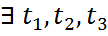 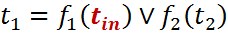 t1
f2
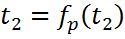 false
true
fp
t3
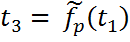 t2
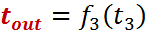 f3
tout
If the formula is satisfiable, it means the program is correct.
From Verification to Synthesis
What if the code itself is unknown?
From Verification to Synthesis
tin
head
x
??
front
a
b
back
f1
cur
prev 
head
cur
prev 
head
prev
cur, head
x
x
x
??
front
a
b
back
front
front
a
a
b
b
back
back
head
t1
f2
prev 
head
prev 
head
x
x
front
a
x
b
back
front
front
a
a
b
b
back
back
??
cur
cur
head
head
x
x
false
true
fp
t2
front
front
a
a
b
b
back
back
prev
prev
cur
cur
prev
cur, head
x
t3
front
a
b
back
??
f3
tout
From Verification to Synthesis
tin
??
f1
cur
cur
prev.next
prev.next
??
prev
prev
t1
f2
=
head.next
head.next
head
head
cur.next
cur.next
??
false
true
fp
t2
t3
??
Assignments in each block are of this form
f3
tout
From Verification to Synthesis
tin
switch(c1){
  case 0: t = cur;
  case 1: t = prev;
  case 2: t = head;
}

t = if(c2) t; else t.next;

switch(c3){
  case 0: cur = t;
  case 1: prev = t;
  case 2: head = t;
  case 3: cur.next = t;
  case 4: prev.next = t;
  case 5: head.next = t;
}
??
f1
??
t1
f2
??
false
true
fp
t2
t3
??
f3
Set of possible assignments can be represented with a parameterized block of code
tout
Synthesis with Abstract Interpretation
tin
f1
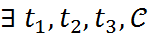 t1
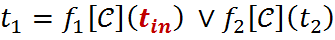 f2
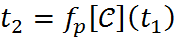 false
true
fp
t3
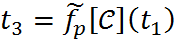 t2
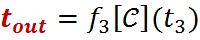 f3
Basic Satisfiability Query
just find a C that satisfies the equation and you are done
in principle should be easy to do with a SAT solver
scalability is an issue
tout
Challenge
Set of abstract states can get really big
synthesis in “one shot” no longer an option
Counterexample Guided Inductive Synthesis
candidate implementation
succeed
Inductive Synthesizer
Automated Validation
Derive candidate implementation from concrete inputs.
fail
ok
buggy
Your verifier/checker  goes here
fail
counterexample input
observation set E
Validation is now abstract interpretation
CEGIS with Abstract Interpretation
Start with a random (and probably wrong) solution
Do Abstract Interpretation to discover problem.
Extract a trace that illustrates the problem.
Derive constraints from the trace
Solve constraints to get a new solution
Verify the new solution and repeat the process if it turns out to be incorrect.
Incorporating Inductive Insight
Example: Reversing a Linked List
h
c
h
c
h
c
h
c
h
list reverseSK(list lst){
  node cur=null, prev=null;
  while(null!=lst.head){
    cur = lst.head;
    lst.head = cur.next;
    cur.next = prev;
    prev = cur;
  }
  lst.head = cur;
  return lst;
}
z
z
z
a
b
z
a
b
z
a
b
a
b
a
b
c
c
c
…
p
p
h
c
h
c
h
c
h
c
h
a
y
z
z
z
z
z
a
b
a
b
a
b
a
b
c
c
c
c
d
d
d
j
k
p
p
p
p
c
h
c
c
h
h
z
a
c
d
e
z
z
a
a
c
c
d
d
e
e
p
p
p
In order to reason about this program, 
we need to know that      can be expanded into
j
Once we make this knowledge part of the storyboard, 
the rest of the process works just like before